Sélection des matériaux
Généralités sur les matériaux
1 cours
1. Matériaux : architecture et comportement
Définition
La science des matériaux mis en relation le comportement d’un matériau par rapport à une sollicitation extérieure et notamment la réaction de ce matériau par rapport à cette sollicitation en tenant compte de sa structure interne.
On veut dire par sollicitations extérieures les cas suivants : 
Fabrication : mise en œuvre ou mise en forme : le chauffé pour le rendre liquide 
, post-traitement trempe, recuit, stockage (conditionnement) : stockage à une température donnée ou à une pression donnée…etc.
En service : environnement, climat, contraintes (traction, flexion, flambage, fatigue, choc…etc.
2.Outils de choix de matériaux
Un comportement mécanique d’un matériau doit décrit en fonction de ces propriétés, ces propriétés sont définies à partir de certains outils qu’elles soient microscopiques ou macroscopiques 
1. Échelle microscopique (structure interne)
Liaison chimique
Arrangement des atomes 
2. Échelle macroscopique /comportement
Essais mécaniques (traction, flexion, compression cisaillement...
Ténacité
Ductilité 
Fragilité
Caractéristiques chimiques
3. état de la matière
Etat solide ou liquide
Les atomes ou molécules sont suffisamment proches pour assurer des liaisons entre eux :
Solide : volume et forme connus.
Liquide : volume connu.
Etat gazeux 
Les liaisons n’existent pas ou pas suffisamment pour créer une forme. 
Ordre e désordre
La manière dont les atomes ou molécules sont agencés à très grand échelle (échelle atomique).
Ordre crée le cristal
Désordre crée l’amorphie
Les trois classes de solides
En fonction de la nature des liaisons de cohésion dans un solide, la Science des matériaux identifie trois classes de solides : les métaux, les céramiques et les polymères.
A. Les métaux et leurs alliages
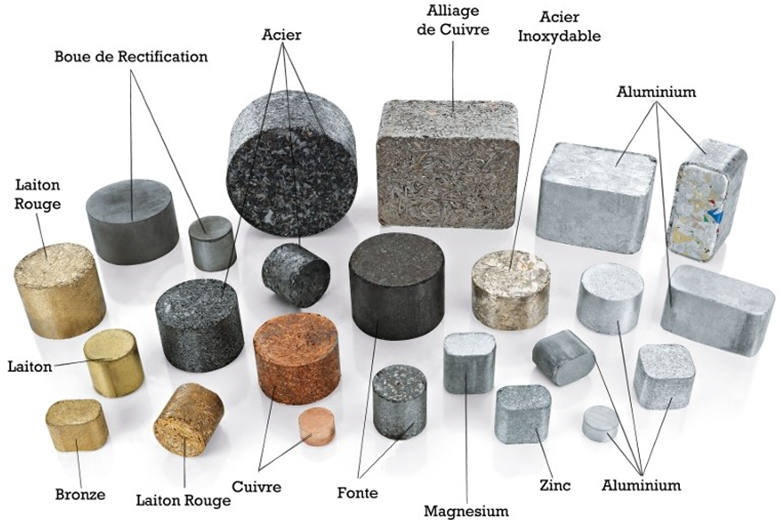 Parmi les éléments purs, on dénombre 84% de métaux. Ce sont des atomes qui possèdent des électrons périphériques peu liés au noyau et facile à capter.
Cela signifie qu'il est aisé d'obtenir des ions, ce qui a deux conséquences :
Dans la nature, les métaux sont sous forme de sels très stables, le plus souvent des oxydes ou des sulfures. Il faut une grande quantité d'énergie pour réduire ces sels et obtenir l'état de métal. Leur élaboration sera donc énergivore.
Les métaux s'oxydent facilement et sont donc (presque) tous capables de se corroder. C'est malheureusement un cas majeur de « ruine » des matériaux métalliques très fréquent.
A l'état solide, c'est évidemment la liaison métallique qui s'impose. De ce fait, tous les métaux sont cristallisés et très conducteurs de l'électricité et de la chaleur.
 
L'état cristallin procure aux métaux des propriétés mécaniques particulières et extrêmement importantes, et qu'il convient de citer dès maintenant :
La plupart des métaux manifestent un comportement de déformation plastique appelé ductilité. 
Autre conséquence de la ductilité, certains métaux très ductiles présentent une très grande ténacité (énergie de déchirement).
Le tableau suivant rassemble les principales propriétés des métaux et alliages :
B. Les céramiques
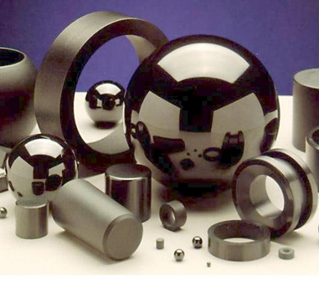 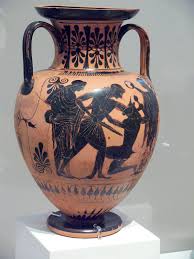 Pièces de roulements,  composite Si3N4
Céramique antique
Si les éléments de base nécessaires pour élaborer les céramiques sont très courants (sables et roches), ces matériaux ne possèdent pas de procédés de mise en forme et d'assemblage aussi performant que ceux des polymères et des métaux. Et, surtout, le caractère fragile de leur comportement mécanique les rend inaptes à constituer des pièces de structure.

La cohésion de ces solides, repose sur des liaisons iono-covalentes. Ils sont obtenus par réaction d'un métal et d'un métalloïde léger, comme le bore, le carbone, l'azote, l'oxygène, ou un mélange de ces derniers.

Ce sont les matériaux des records ! Record de dureté, de rigidité, de résistance, de température de fusion. On peut les séparer en deux grandes familles :
Le tableau suivant rassemble les principales propriétés des métaux et alliages :
C. Les polymères organiques
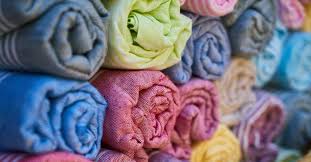 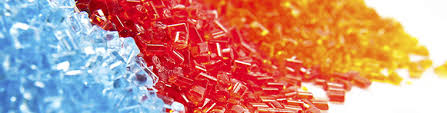 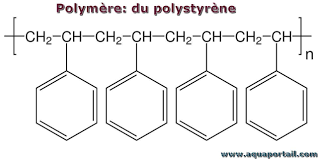 Les polymères organiques proviennent de la polymérisation de molécules organiques légères (éléments légers) souvent simples, appelées monomères, et possédant au moins deux extrémités réactives. Celles-ci permettent de lier ces molécules entre elles et de former ainsi des chaînes carbonées très longues (jusqu'à un million d'atomes) et plus ou moins ramifiées, le long desquelles les atomes sont liés entre eux par des liaisons covalentes très fortes.
D. LES MATERIAUX HYBRIDES
Les matériaux hybrides sont constitués de plusieurs matériaux « élémentaires » différents, qui conjuguent leurs propriétés pour améliorer les performances d'un objet.
Cette conjugaison peu se faire dans la masse du matériau, le plus souvent à l'échelle de la microstructure (quelques dizaines de microns) et conduit aux matériaux composites.
Elle peut aussi uniquement affecter la surface d'une pièce et provenir d'un revêtement ou d'un traitement de surface.
D1 : matériaux composites
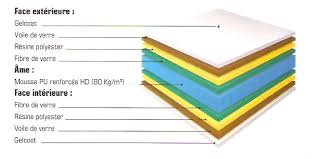 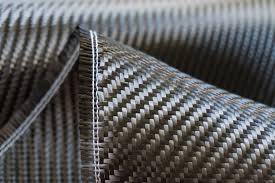 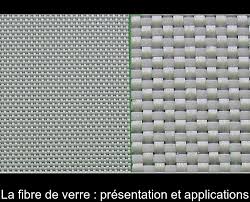 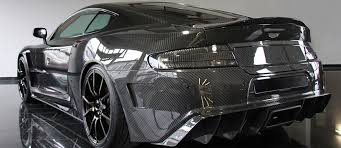 Les matériaux composites ne forment pas une classe de matériaux à part. Ils sont obtenus par mélange de matériaux provenant chacun de l'une des trois classes précédentes. Leurs propriétés se trouvent modifiées de façon continue par la proportion de chaque composant.
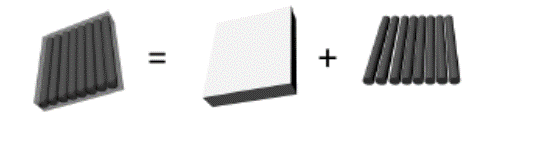 Ces matériaux forment donc un compromis de comportement mécanique entre des composants de propriétés opposées. Par exemple, l'un est très dur et l'autre mou. Mais le premier est fragile, le second très tenace. On compense donc les défauts de chacun avec les avantages de l'autre.
En voici quelques exemples
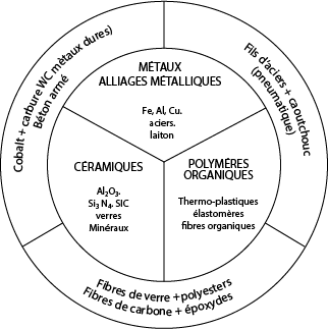